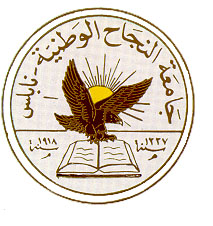 An-Najah National University
Faculty of Medicine
Department of Physiology
Anatomy and Physiology 1
7102101
Instructor: Heba Salah
Chapter 6:
The DigestiveSystem
Part 4: The Accessory Digestive Organs: Liver, and Gallbladder, Gastrointestinal Tract Processes
Pancreas
Produces a wide spectrum of digestive enzymes that break down all categories of food
Enzymes are secreted into the duodenum
Alkaline fluid introduced with enzymes neutralizes acidic chyme
Endocrine products of                                                          pancreas:
1. Insulin
2. Glucagons
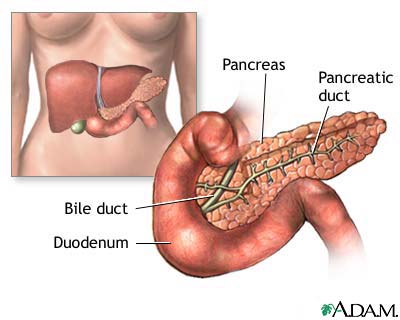 Liver and Gallbladder
1. Liver:
Consists of four lobes suspended from the diaphragm and abdominal wall by the falciform ligament
Connected to the gall bladder via the common hepatic duct
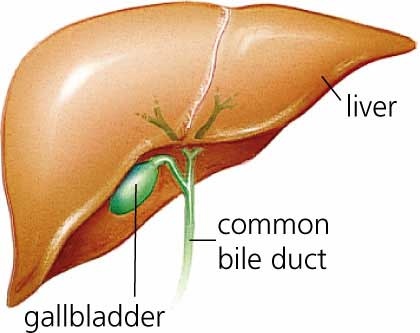 2. Gallbladder:
Sac found in hollow fossa of liver
Stores bile from the liver by way of the cystic duct
Processes of the Digestive System
1. Ingestion: 
 getting food into the mouth

2. Propulsion: 
 moving foods from one region of the digestive system to another
Processes of the Digestive System
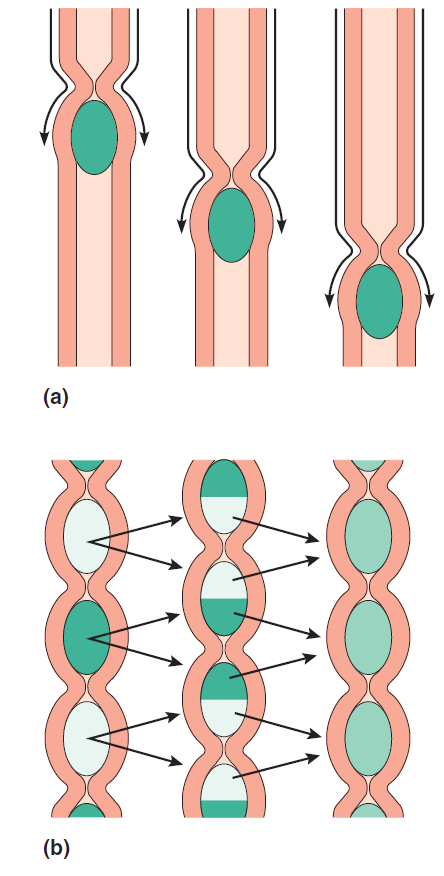 Peristalsis – alternating waves of contraction



Segmentation – moving materials back and forth to aid in mixing
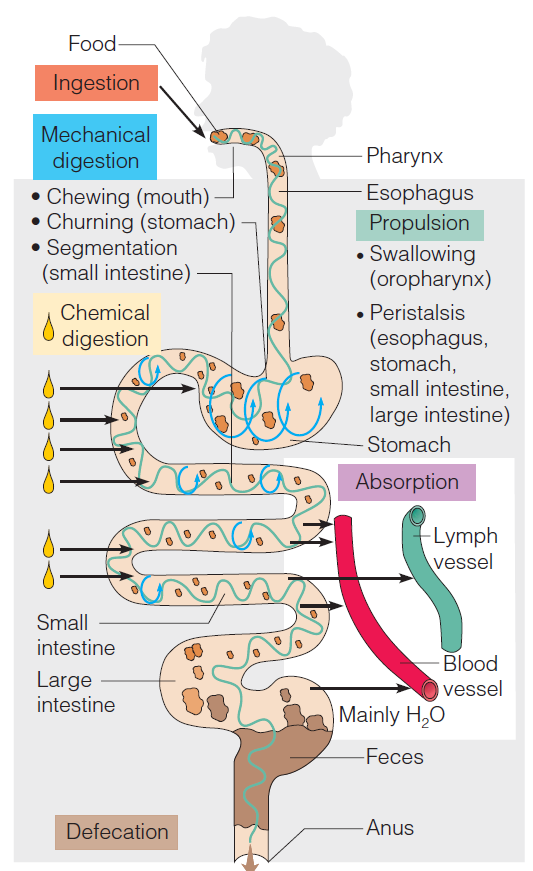 Processes of the Digestive System
Control of Digestive Activity
Mostly controlled by reflexes via the parasympathetic division
Chemical and mechanical receptors are located in organ walls that trigger reflexes
Stimuli include:
Stretch of the organ
pH of the contents
Presence of breakdown products
Reflexes include:
Activation or inhibition of glandular secretions
Smooth muscle activity